Физичко васпитање
ВЈЕЖБЕ ЗА РАЗВОЈ КООРДИНАЦИЈЕ ПОКРЕТА
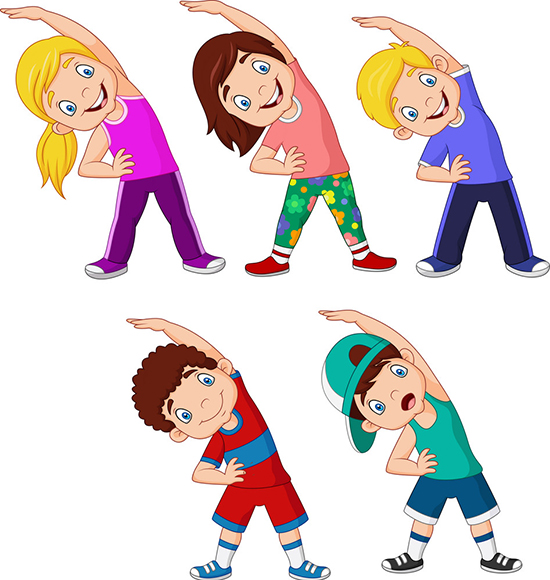